Муниципальное бюджетное дошкольное образовательное учреждение г. Иркутска детский сад №81
ТРУДОВОЕ ВОСПИТАНИЕ В ДОУ
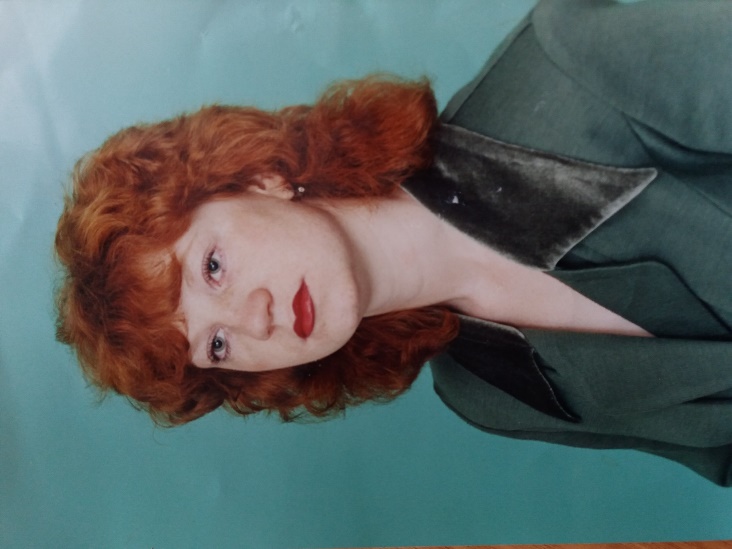 Выполнила: Лубсанова Е.В.
«Дайте детям радость труда.Эту радость ему несут успех, осознание своей умелости и значимости исполняемой  работы, возможность доставлять радость другим».В.А.Сухомлинский
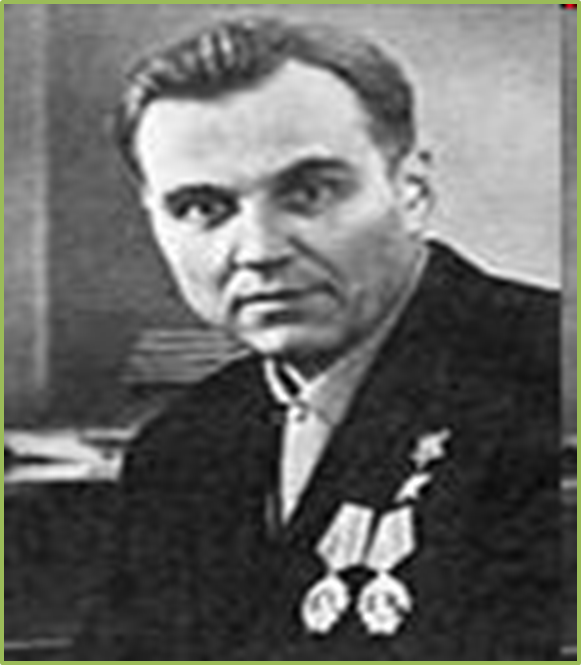 Трудовое воспитание является одной из важнейших сторон воспитания подрастающего поколения.	В детском саду трудовое воспитание заключается в ознакомлении детей с трудом взрослых, в приобщении детей к доступной им трудовой деятельности. В процессе ознакомления с трудом взрослых, формируется у детей положительное отношение к их труду, бережное отношение к его результатам, стремление оказывать взрослым посильную помощь. Трудовое воспитание в программе является обязательным компонентом развития базовых и творческих способностей ребенка, важнейшим средством формирования культуры межличностных отношений.
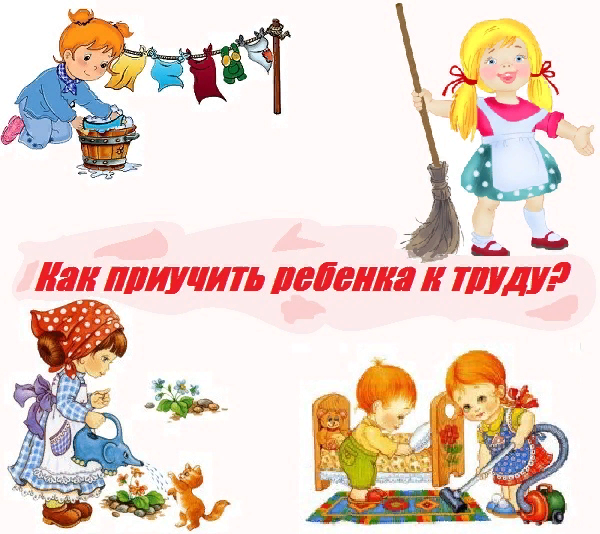 Труд - важнейшее средство воспитания, начиная с дошкольного возраста; в процессе его формируется личность ребенка, складываются коллективные взаимоотношения.Особенно важен труд для нравственного воспитания ребенка. В труде воспитывается самостоятельность, развивается инициатива, ответственность. Цель всей системы трудового воспитания - постепенное развития у детей (с учетом возрастных возможностей и половых особенностей) интереса к труду взрослых, воспитания желания трудиться, навыков элементарной трудовой деятельности, трудолюбия.
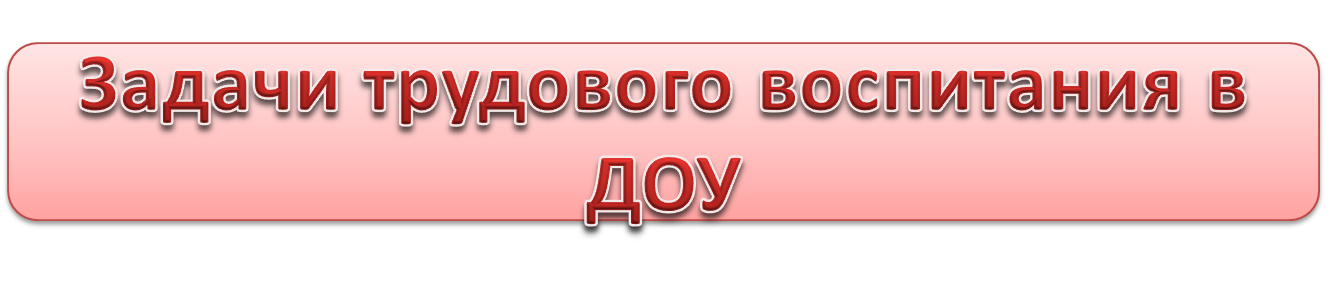 Обучение трудовым умениям и навыкам, их дальнейшее совершенствование
Ознакомление с трудом взрослых, воспитание уважения к  труженику и  результатам его труда, стремление оказывать посильную помощь
Воспитание интереса к труду, трудолюбия, ответственности, самостоятельности
Формирование взаимоотношений и  приобретение социального опыта взаимодействия (воспитание общественно- направленных мотивов труда, умений труиться в коллективе и для коллектива)
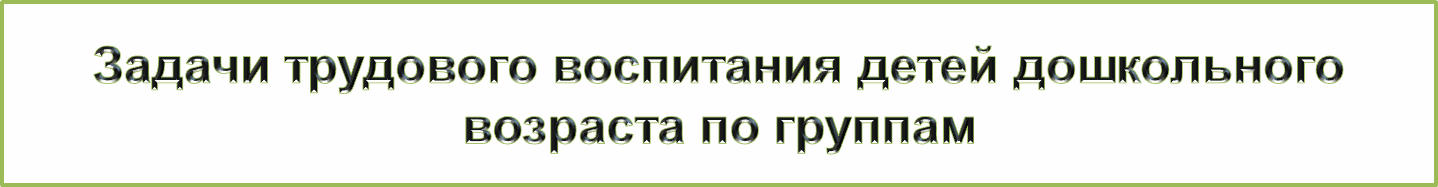 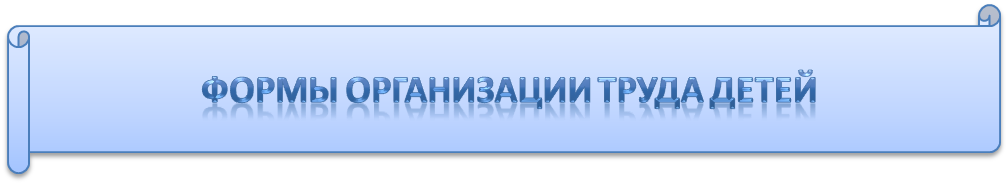 Поручения
Дежурства
Коллективный труд
Индивидуальные
Подгрупповые
Коллективные 
Общие 
Кратковременные 
Долгосрочные
Эпизодические
Регулярные 
Простые
Сложные
Индивидуальные
Подгрупповые 
(по столовой;
в уголке природы;
подготовка к занятиям)
Обязательные
Систематичные
Общий труд
Совместный труд
Создание эмоционально-положительной обстановки в процессе труда
Подбор оборудования для труда
Систематическое включение каждого ребенка в труд на правах партнера
Условия организации
 труда детей
Создание мотивации  трудовой деятельности
Демонстрация заинтересованности педагога
Поощрения в процессе и по результатам труда
Создание в группе трудовой атмосферы, постоянной занятости, стремление  к полезным делам
Учет нагрузки, состояния здоровья , интересов, способностей ребенка
Само-
обслуживание
Виды труда
Хозяйственно-бытовой
Ручной  и художеств. труд
Труд в природе
Самообслуживание -это труд ребенка, направленный на обслуживание самого себя (одевание, раздевание, прием пищи, уборка постели, игрушек,  подготовка рабочего места, санитарно-гигиенические процедуры и т.д.)
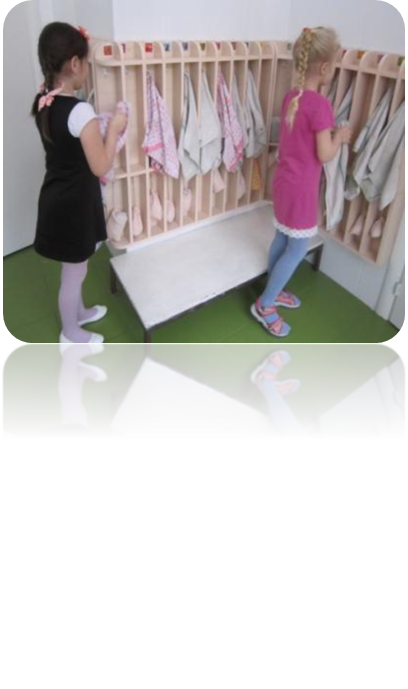 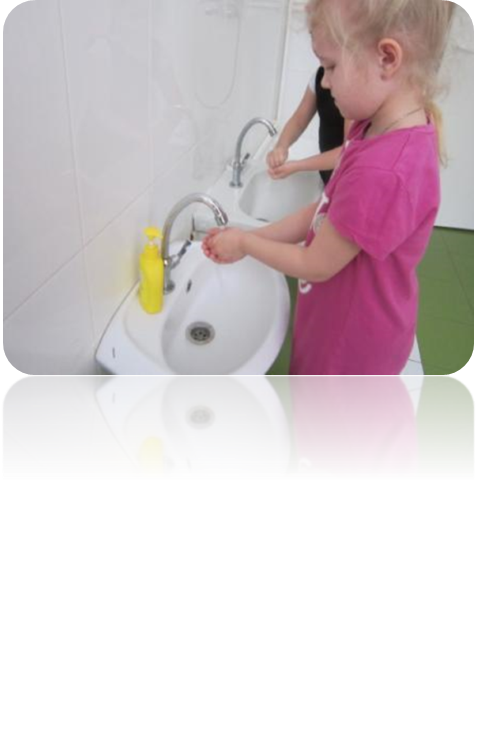 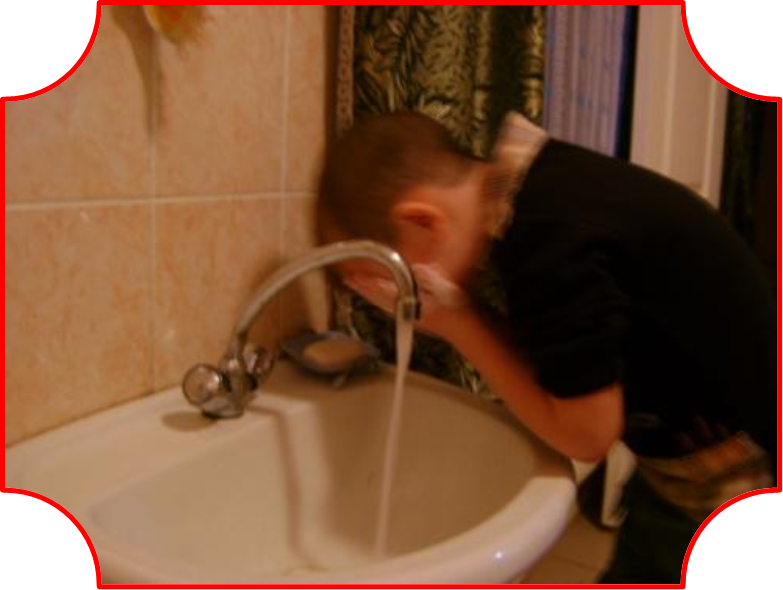 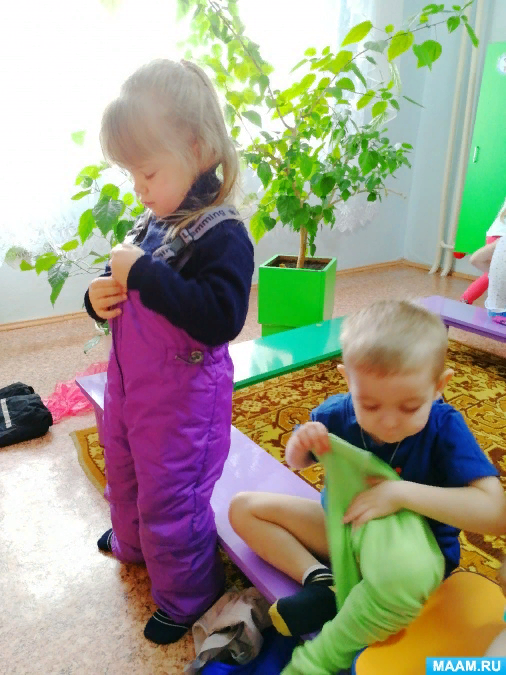 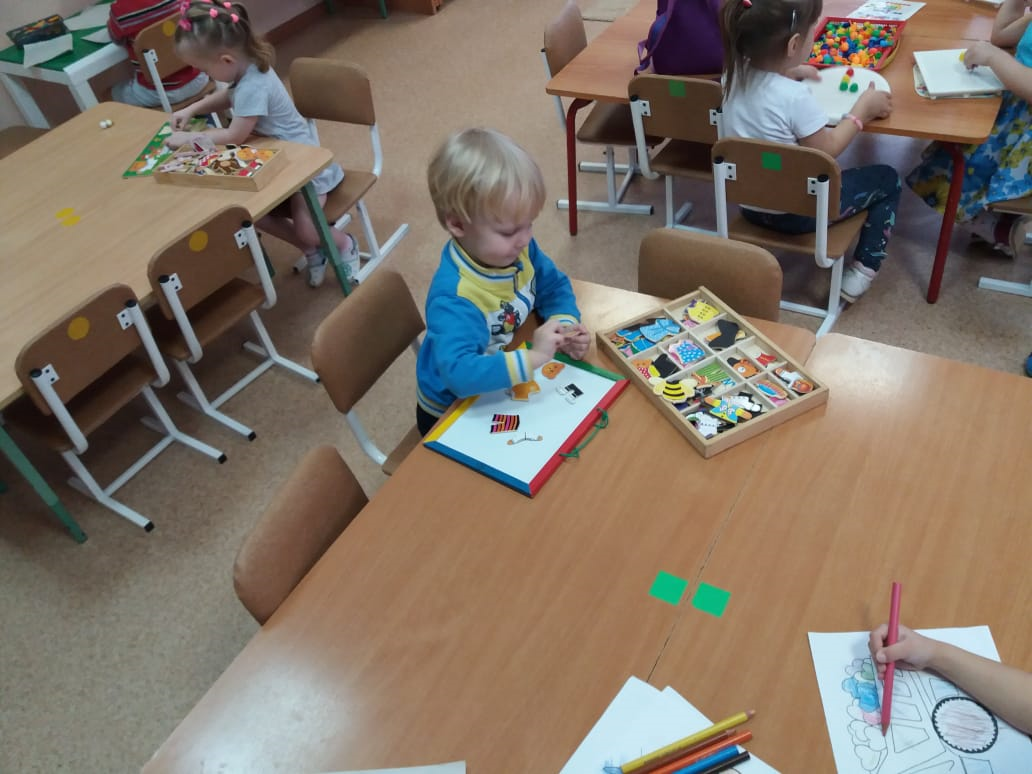 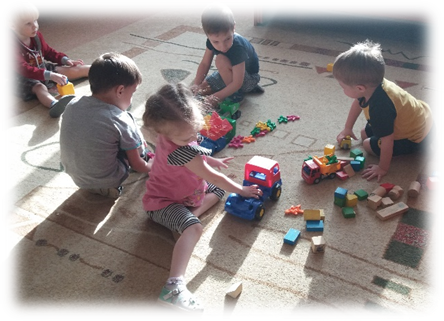 Труд в природе – активное, посильное участие детей в работе на цветнике, огороде, а также уход за комнатными растениями.
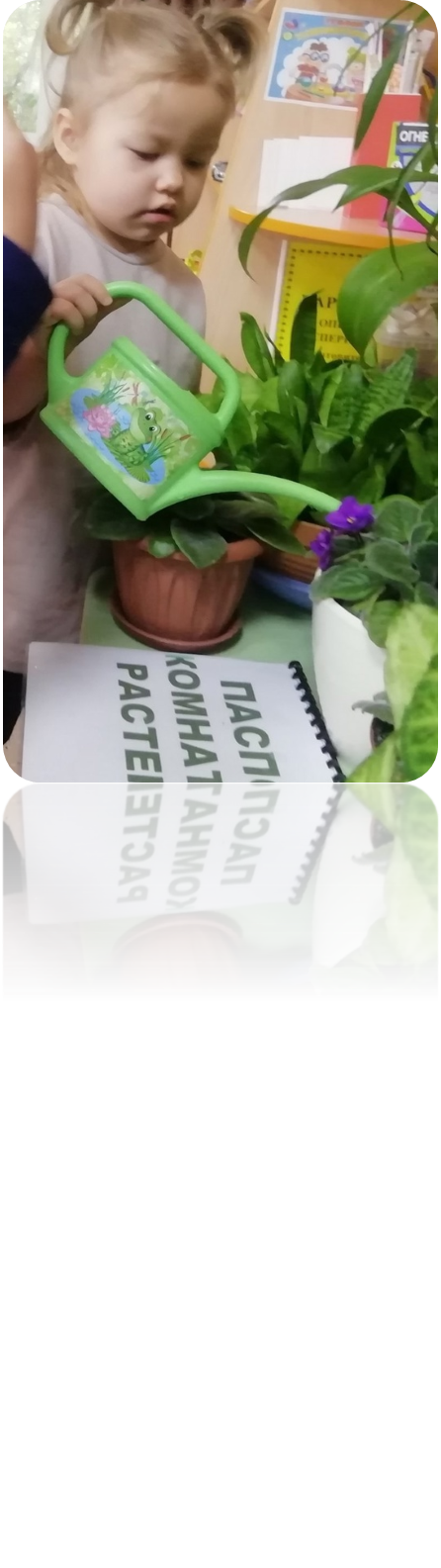 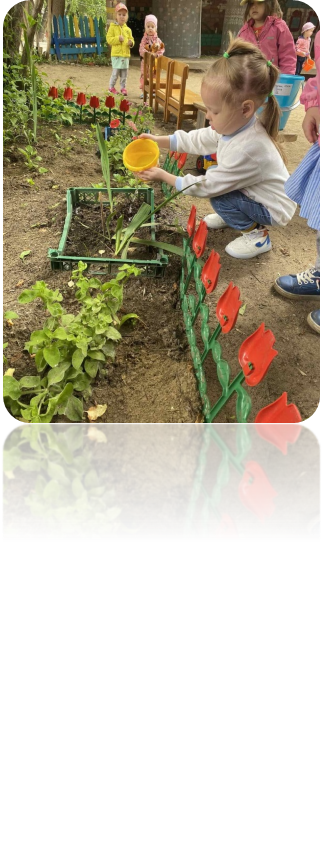 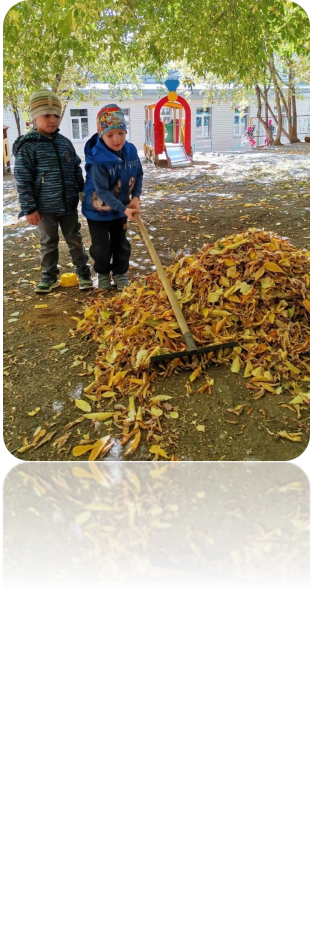 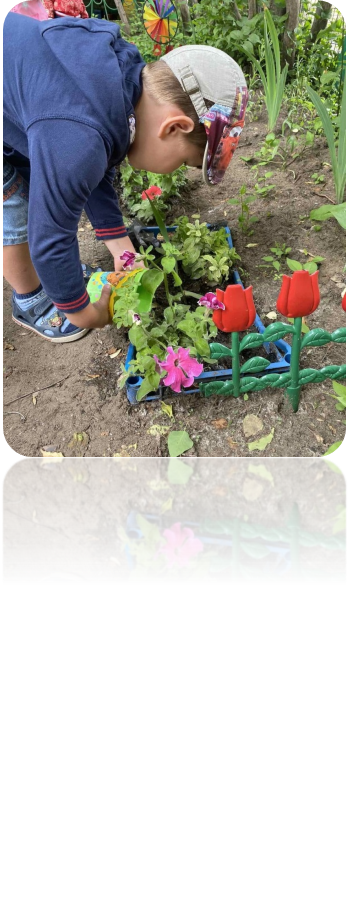 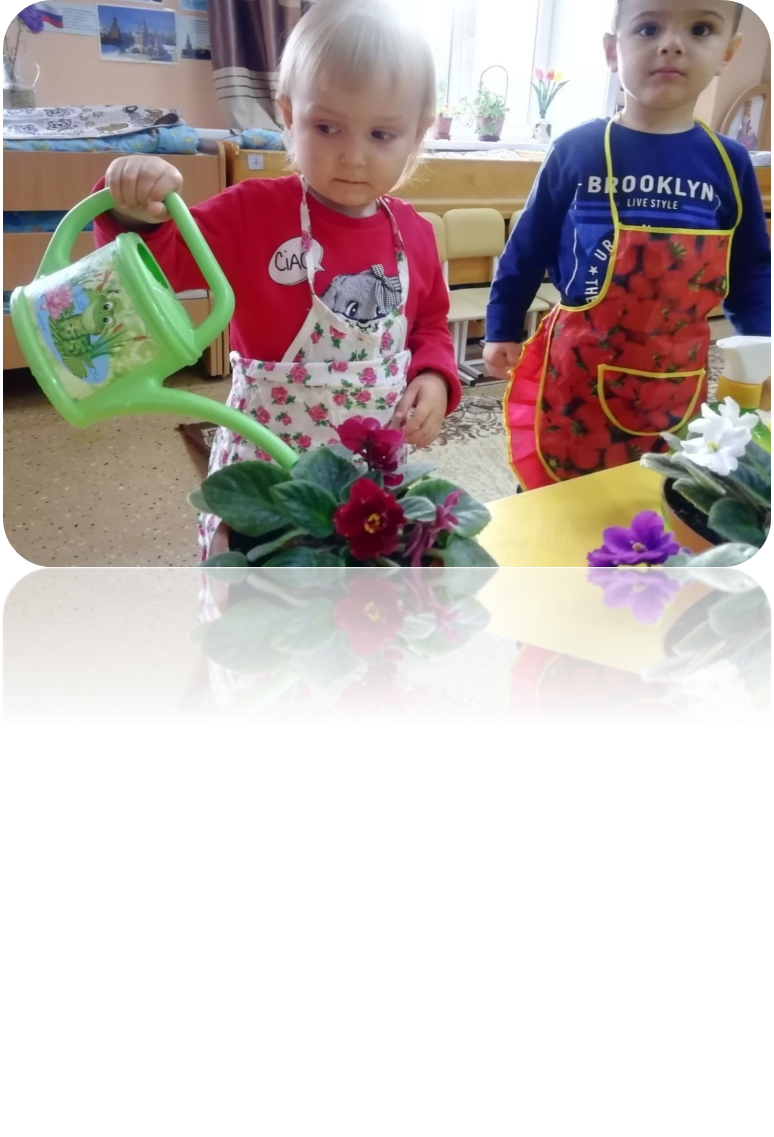 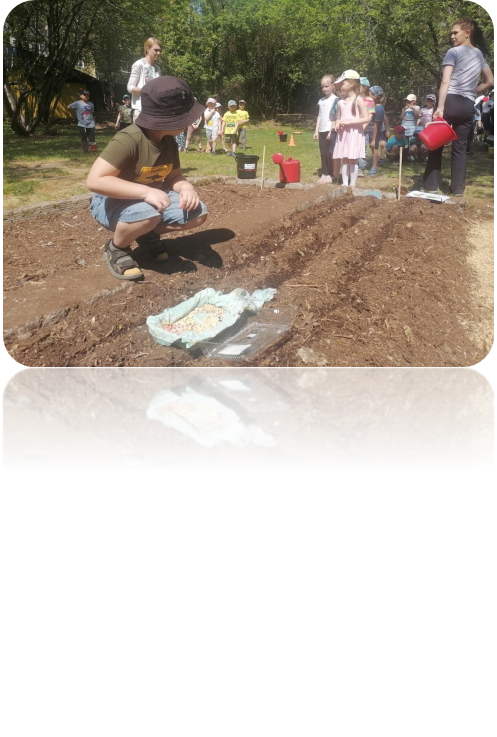 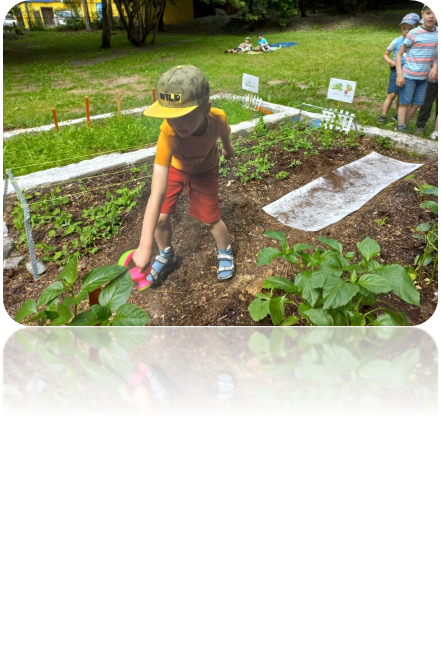 Хозяйственно-бытовой труд – развитие у детей хозяйственных трудовых навыков в быту (протирание и мытье игрушек, детской и кукольной мебели, стирка кукольного и детского белья, уборка игрушек и наведение порядка в комнате, помощь родителям, воспитателям
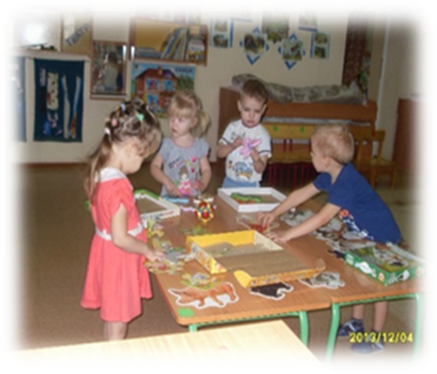 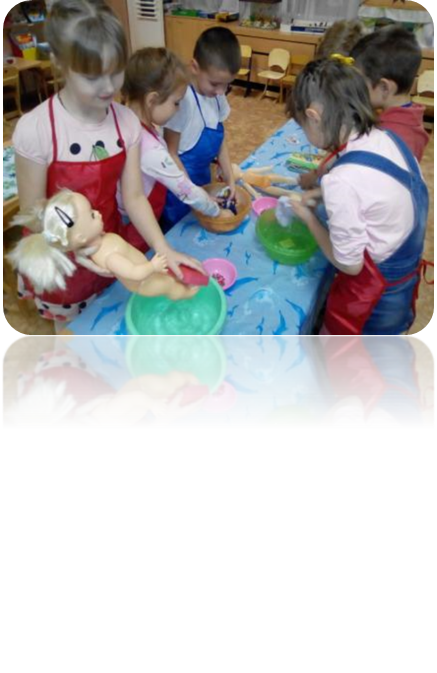 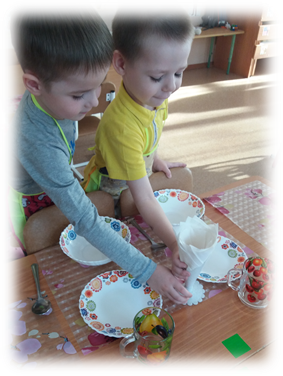 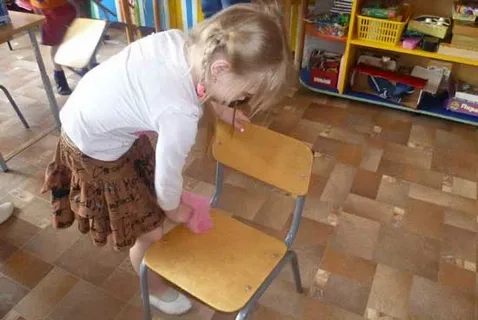 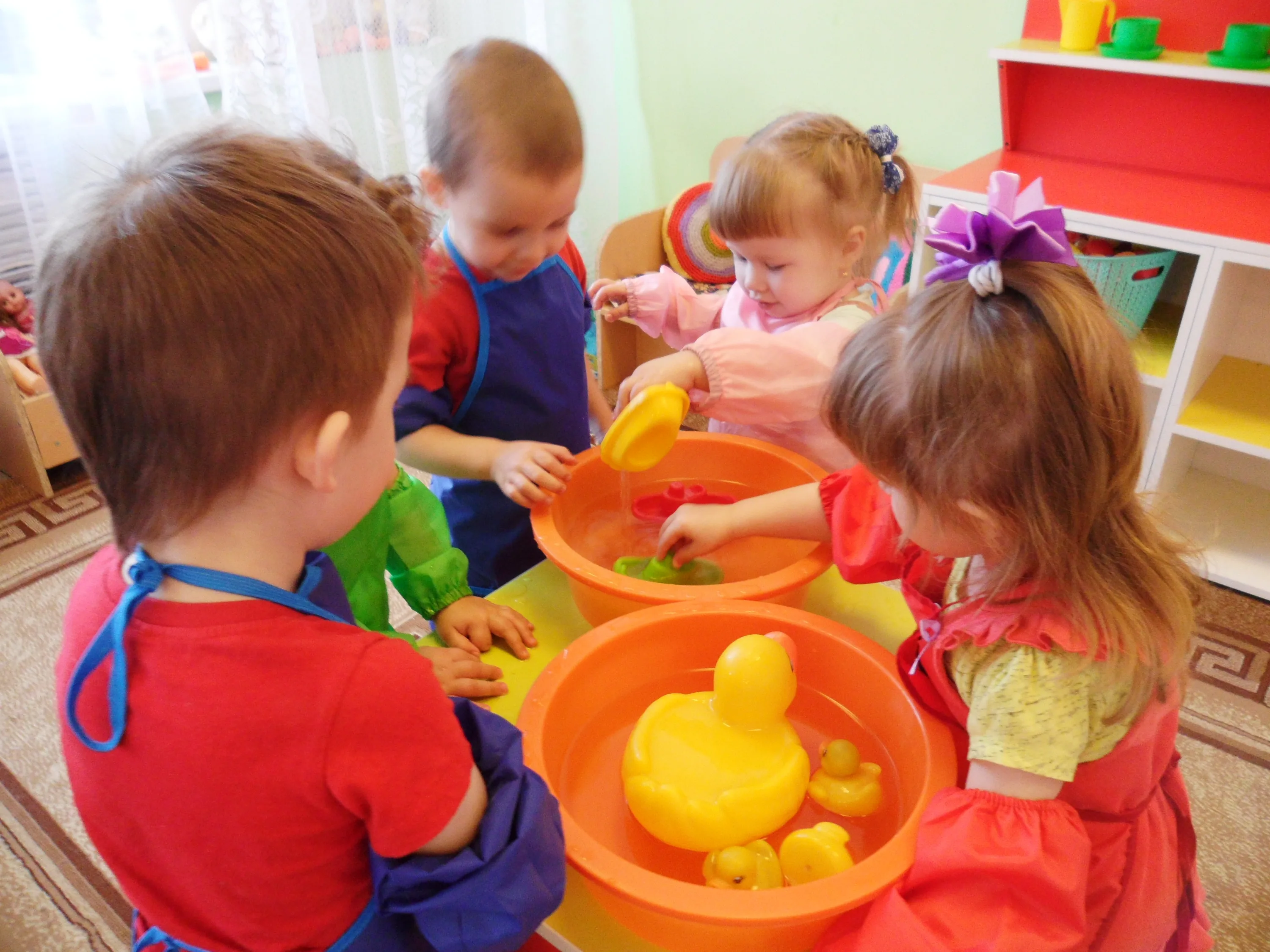 Ручной труд – самостоятельное и с помощью взрослых изготовление из бумаги, картона, природного и бросового материала простейших предметов, необходимых в быту и для игр ребенка (коробочки, игровой материал, ремонт книги и пр.).
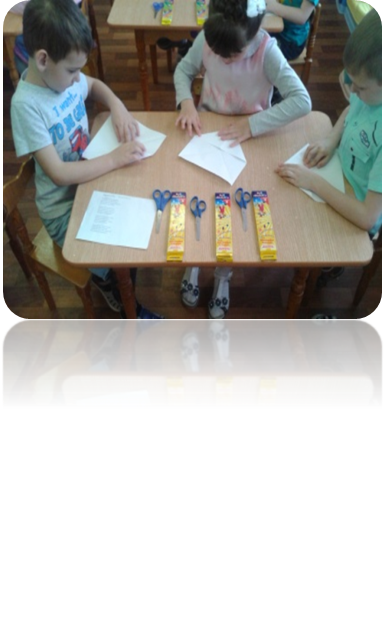 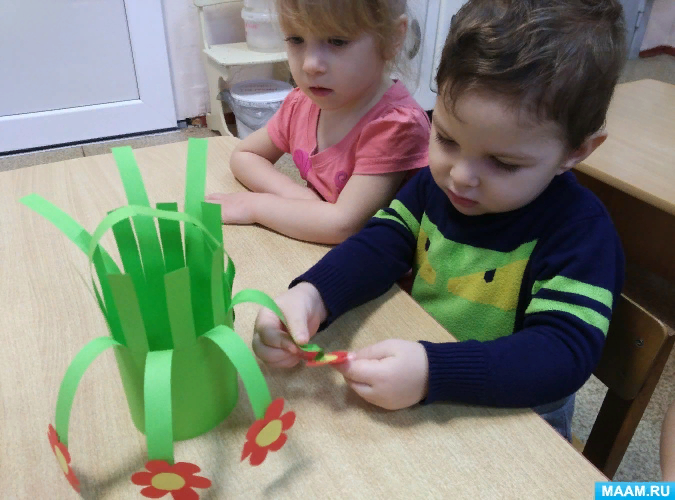 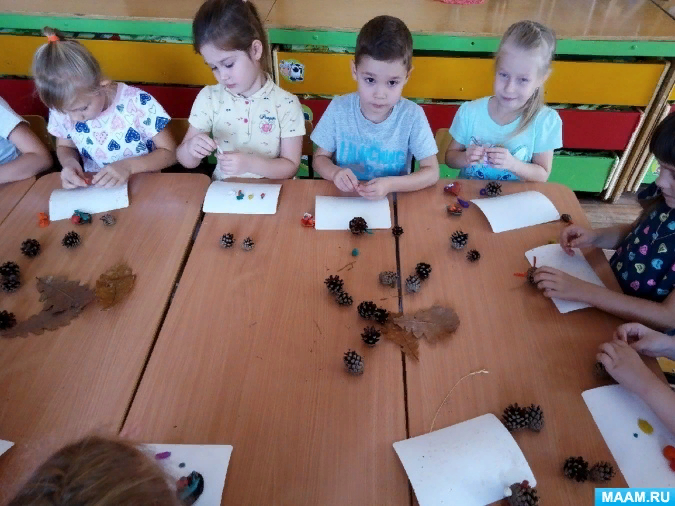 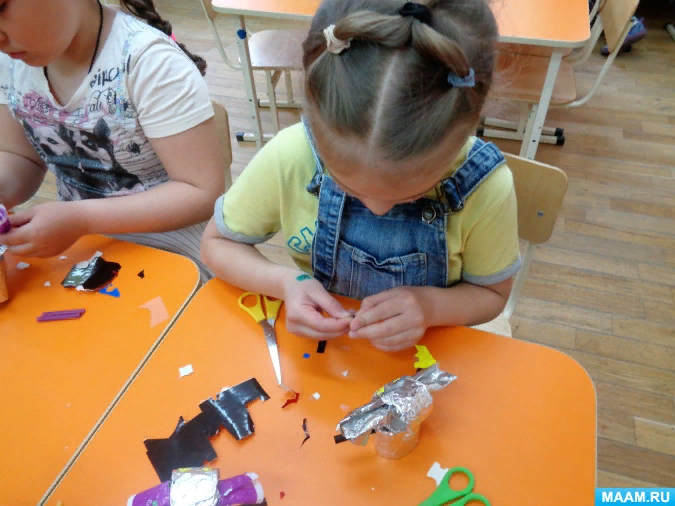 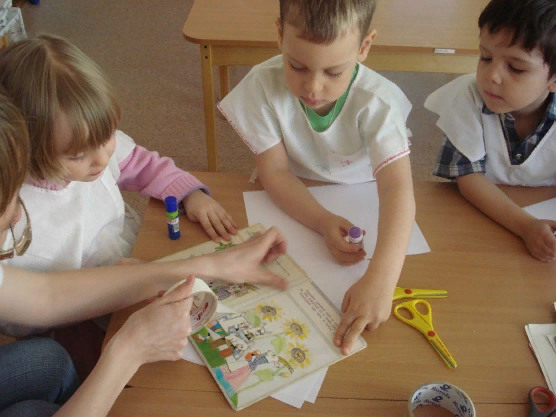 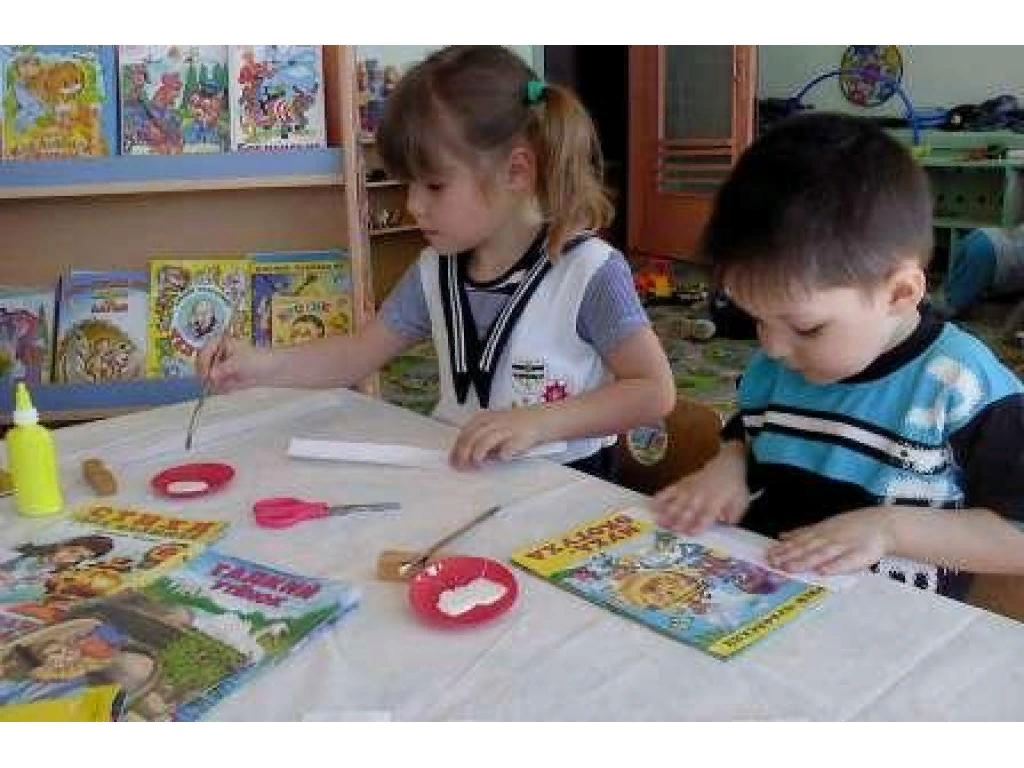 Труд дома (совместная трудовая деятельность взрослых и детей)
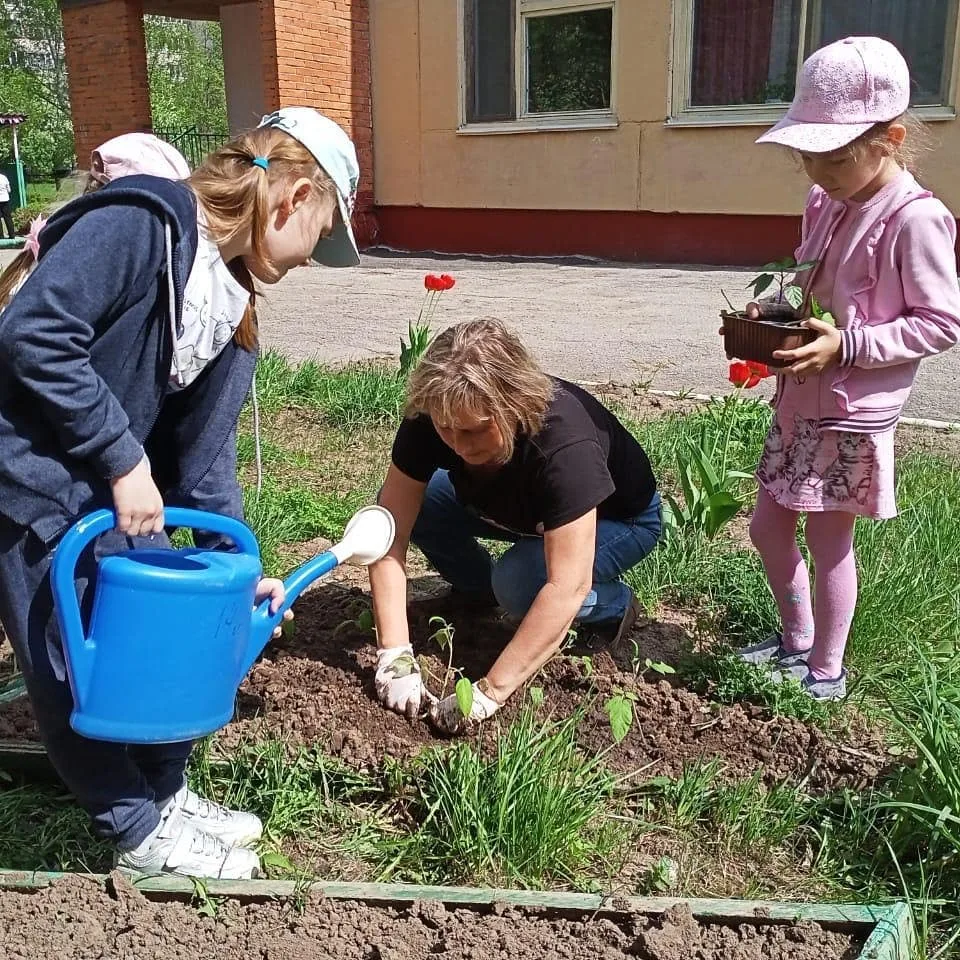 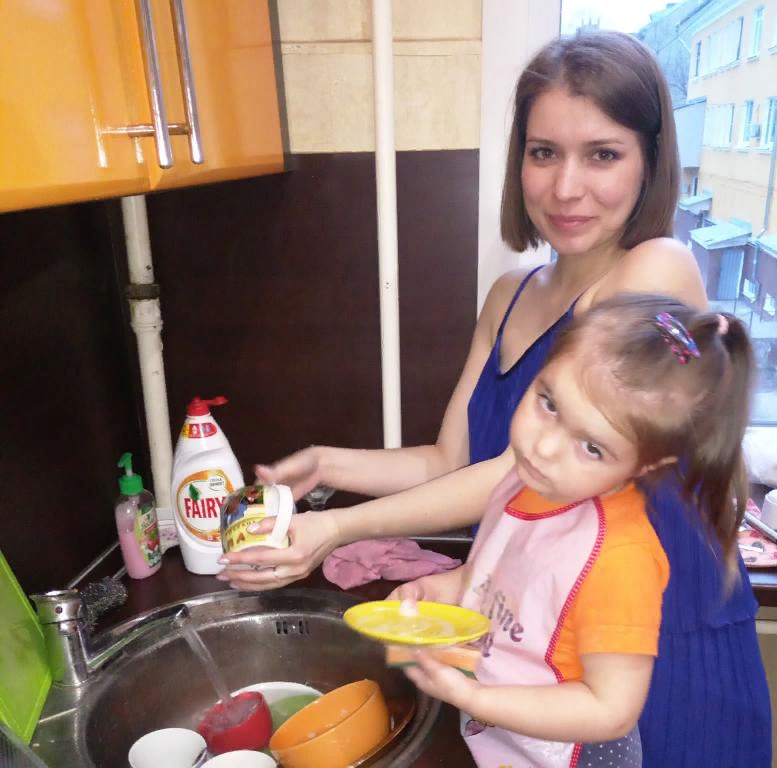 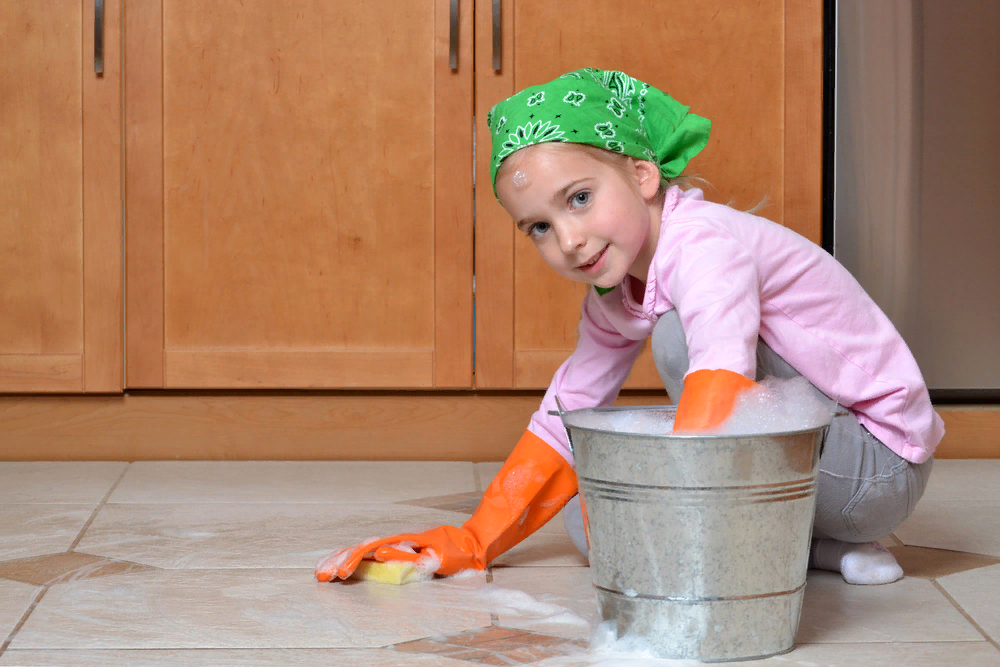 Таким образом, Трудовое воспитание ребенка начинается с формирования в семье элементарных представлений о трудовых обязанностях. Труд был и остается необходимым и важным средством развития психики и нравственных представлений личности. 	В процессе трудовой деятельности дошкольник имеет возможность применить на практике свои знания, приобрести новые, наглядно убедиться в существовании в природе различных взаимосвязей (растение, животное  и окружающая среда). У него формируются необходимые навыки ухода, чувство ответственности за живых организмов.	В зависимости от отношения дошкольника к труду можно судить о становлении его нравственных качеств, т. е. отношении ребенка к человеку-труженику (уважение к нему, желание помочь и т. п.), к своему труду (добросовестное отношение к результатам труда и т. п.), что является показателем становления и развития его нравственных качеств.
Спасибо за внимание!